AHRQ Safety Program for Intensive Care Units: Preventing CLABSI and CAUTI
Central Venous Catheter Insertion
Avoiding Improper Placement Techniques
AHRQ Pub. No. 17(22)-0019
April 2022
Disrupting the Lifecycle of a Catheter Device1,2
Patel PK, Gupta A, Vaughn VM, et al. Review of strategies to reduce central line-associated bloodstream infection (CLABSI) and catheter-associated urinary tract infection (CAUTI) in adult ICUs. J Hosp Med. 2018 Feb 1;13(2):105-16. Epub 2017 Nov 8. Used with permission of Journal of Hospital Medicine.
CVC Insertion ׀ 2
AHRQ Safety Program for ICUs: Preventing CLABSI and CAUTI
Case Scenario: Mr. Peterson
69-year-old man admitted to ICU at midnight with severe sepsis
Hypotension responded initially to fluid boluses by peripheral intravenous access
By 4 a.m., preparing for emergency central line due to persistent hypotension because he is no longer responsive to fluids 
Supplies have not been replenished on the central line cart or in the supply room
AHRQ Safety Program for ICUs: Preventing CLABSI and CAUTI
CVC Insertion ׀ 3
When Essential Insertion Supplies Are Missing
Potential Consequences
Lack of communication, staff frustration
Delay in treatment, care
Workarounds, substitutions of care
Breaks in sterile technique, which can result in a CLABSI
Disclaimer: 	All case studies are hypothetical and not based on any actual patient or hospital information. Any similarity between a case study and actual patient or hospital experience is purely coincidental.
CVC Insertion ׀ 4
AHRQ Safety Program for ICUs: Preventing CLABSI and CAUTI
CVC Insertion Bundles3-6
A set of evidence-based practices that, when applied together, show greater improvement of care 
Perform hand hygiene before insertion
Adhere to aseptic technique
Use maximal sterile barrier precautions
Perform skin antisepsis with >0.5% chlorhexidine with alcohol
Choose the best site to minimize infections and complications
Cover the site with sterile gauze or sterile, transparent, semipermeable dressings
Assure access to CVC carts/insertion kits and dressing kits that contain needed supplies
Use checklists to ensure adherence to proper practices
CVC Insertion ׀ 5
AHRQ Safety Program for ICUs: Preventing CLABSI and CAUTI
Why Is a CVC Insertion Bundle Important?3,6
Promotes standardized supplies and insertion process
Reduces potentially harmful variations in care
Improves compliance with aseptic insertion
Eliminates some barriers to safe care
Reduces communication failures
Makes it easy for clinicians to do the right practice
Greater compliance associated with a reduction in CLABSI
CVC Insertion ׀ 6
AHRQ Safety Program for ICUs: Preventing CLABSI and CAUTI
National Study on CL Insertion Bundle & Individual Elements7
984 adult ICUs in 632 Hospitals
Survey/required observed levels of compliance
Results:
69% reported > 95% compliance on at least 1 bundle element
↓ CLABSI associated with compliance of 1 bundle element
>95% compliance on all 5 elements was associated with greatest reduction
Compliance < 75%  NO reduction seen
Rarely adhere or not monitored: ≈22%
CVC Insertion ׀ 7
AHRQ Safety Program for ICUs: Preventing CLABSI and CAUTI
CVC Kit, Cart, or Box3
How are your central line insertion components  supplied?
All-inclusive kit (assembled by manufacturer)
Partial kit with additional supplies in a cart or box
Fully equipped line cart with or without all-inclusive kit
No standardization—our process could be improved
Ensure best practice is delivered every time for every patient!
CVC Insertion ׀ 8
AHRQ Safety Program for ICUs: Preventing CLABSI and CAUTI
Assembling and Restocking the CVC Kit, Cart, or Box3
Who is responsible for deciding, resupplying?
Materials and supplies department
Some responsibility from unit/department personnel
No one is responsible—our process could be improved
CVC Insertion ׀ 9
AHRQ Safety Program for ICUs: Preventing CLABSI and CAUTI
Central Line Insertion Checklist7-9
Promotes standardization of evidence-based care
Improves communication
Ensures use of appropriate equipment and supplies
Minimizes errors and risk of complications
Supports reliable care and eliminates “shortcuts” and “workarounds”
Provides opportunity for staff to halt procedures
Checklists promote process improvement and increase patient safety
CVC Insertion ׀ 10
AHRQ Safety Program for ICUs: Preventing CLABSI and CAUTI
Examples of Central Line Insertion Checklists9-12
CVC Insertion ׀ 11
AHRQ Safety Program for ICUs: Preventing CLABSI and CAUTI
Challenges With Following the CVC Bundle
Access to adequate supplies
Policies and procedures
Staff engagement
Dissemination of education and training
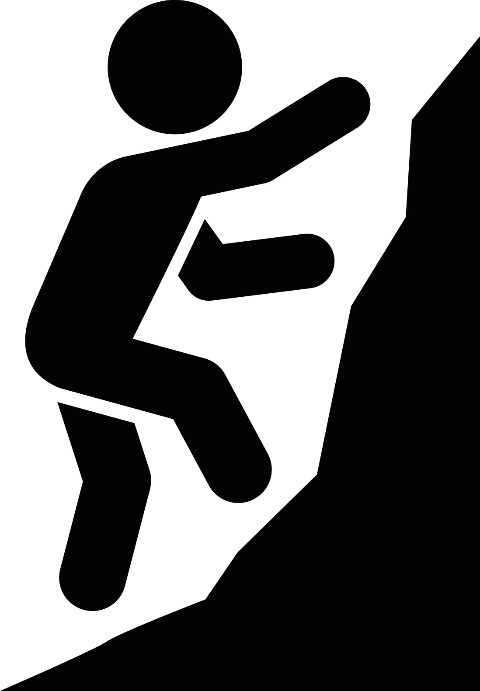 CVC Insertion ׀ 12
AHRQ Safety Program for ICUs: Preventing CLABSI and CAUTI
Solutions That Support Use Of CVC Bundles13
Create standardized kits or carts for CVC insertion—be sure to include a checklist!
Include CVC insertion bundles in unit policies and procedures
Use the PDSA model to improve standardization
Test small changes over 1-4 weeks
Develop a list of “essential” central line insertion supplies
Include stakeholders who insert, maintain, access CVCs
Request feedback on standardized supplies and equipment
Modify supplies and process based on feedback 
Re-evaluate the revised process
CVC Insertion ׀ 13
AHRQ Safety Program for ICUs: Preventing CLABSI and CAUTI
Improve Quality With PDSA Cycles5
CVC Insertion ׀ 14
AHRQ Safety Program for ICUs: Preventing CLABSI and CAUTI
Engage Stakeholders14
Invite all stakeholders to provide input on decisions concerning CVC insertion practice changes
Seek consensus and agreement on central line insertion supplies, kits, and/or carts
Essential supplies and components
Use of kits, central line cart, or combination
Purchasing, stocking, and restocking process
Amount of products stocked on the unit 
In-unit process for ensuring supplies are available
Business hours versus after-hours and weekends process (if different)
CVC Insertion ׀ 15
AHRQ Safety Program for ICUs: Preventing CLABSI and CAUTI
Empower Stakeholders15-16
Provide opportunities for staff to share concerns related to changes in CVC insertion practices 
Use teamwork and communication tools (CUSP or TeamSTEPPS) to promote consistent use of CVC insertion checklists
Designate someone to serve as the CVC insertion champion
Ask leaders to support use of checklists to prevent improper placement
CVC Insertion ׀ 16
AHRQ Safety Program for ICUs: Preventing CLABSI and CAUTI
Take-Home Points
Standardize the type and location of supplies needed for proper insertion of a CVC
Designate someone to maintain supplies and access
Use a central line insertion checklist to ensure evidence-based practices are followed with every patient, every time
Include all stakeholders in decisions related to changes in practices in central line insertion process
Engage leaders and staff to provide feedback and support changes that promote proper CVC insertion
CVC Insertion ׀ 17
AHRQ Safety Program for ICUs: Preventing CLABSI and CAUTI
References
Meddings J, Saint S. Disrupting the life cycle of the urinary catheter. Clin Infect Dis. 2011;52(11):1291-3. PMID: 21596672.
Patel PK, Gupta A, Vaughn VM, et al. Review of strategies to reduce central line-associated bloodstream infection (CLABSI) and catheter-associated urinary tract infection (CAUTI) in adult ICUs. J Hosp Med. 2018;13(2);105-16. PMID: 29154382.
Posa P, Harrison D, Vollman K. Elimination of central line-associated bloodstream infections: application of the evidence. AACN Adv Crit Care. 2006 Oct-Dec;17(4):446-54; quiz 456. PMID: 17091045.
O’Grady NP, Alexander M, Burns LA, et al. Guidelines for the prevention of intravascular catheter-related infections. Clin Infect Dis. 2011 May;52(9):e162-93. PMID: 21460264.
Resar R, Griffin FA, Haraden C, et al. Using Care Bundles to Improve Health Care Quality. IHI Innovation Series white paper. Cambridge, Massachusetts: Institute for Healthcare Improvement; 2012. www.IHI.org. Accessed November 11, 2021.
Clay-Williams R, Colligan L. Back to basics: checklists in aviation and healthcare. BMJ Qual Saf. 2015 Jul;24(7):428-31. PMID: 25969512. 
Furuya EY, Dick AW, Herzig CTA, et al. Central line-associated bloodstream infection reduction and bundle compliance in intensive care units: a national study. Infect Control Hosp Epidemiol. 2016;37(7):805-10. PMID: 27052993.
Comeau OY, Armendariz-Batiste J, Woodby SA. Safety first! Using a checklist for intrafacility transport of intensive care patients. Crit Care Nurse. 2015 Oct;35(5):16-25. PMID: 26427972.
Checklists to improve patient safety. Health Research & Educational Trust, Chicago, IL. http://www.hpoe.org/resources/ahahret-guides/1398. Accessed November 11, 2021.
Centers for Disease Control and Prevention. Central Line Insertion Practices Adherence Monitoring. OMB No. 0920-0666. https://www.cdc.gov/nhsn/forms/57.125_CLIP_BLANK.pdf. Accessed November 14, 2021.
Agency for Healthcare Research and Quality. Appendix 5: Central Line Insertion Care Team Checklist. http://www.ahrq.gov/professionals/education/curriculum-tools/clabsitools/clabsitoolsap5.html. Accessed November 14, 2021. 
The Joint Commission. CLABSI Toolkit- Chapter 3. CLABSI Prevention Strategies, Techniques and Technologies. 2016. https://www.jointcommission.org/topics/clabsi_toolkit__chapter_3.aspx. Accessed November 14, 2021. 
Institute for Healthcare Improvement. Science of improvement: testing changes. http://www.ihi.org/resources/Pages/HowtoImprove/ScienceofImprovementTestingChanges.aspx. Accessed November 14, 2021. 
Southworth SL, Henman L J, Kinder LA, et al. The journey to zero central catheter-associated bloodstream infections: culture change in an intensive care unit. Crit Care Nurse. 2012 Apr;32(2):49-54. PMID: 22467612.
Agency for Healthcare Research and Qualty. TeamSTEPPS®: Strategies and Tools to Enhance Performance and Patient Safety. http://www.ahrq.gov/professionals/education/curriculum-tools/teamstepps/index.html. Accessed November 14, 2021. 
Agency for Healthcare Research and Quality. CUSP Toolkit. http://www.ahrq.gov/professionals/education/curriculum-tools/cusptoolkit/index.html. Accessed November 14, 2021.
CVC Insertion ׀ 18
AHRQ Safety Program for ICUs: Preventing CLABSI and CAUTI